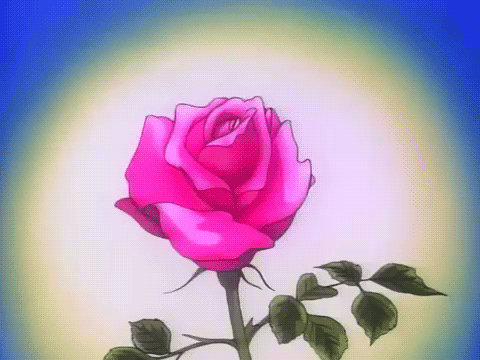 স্বাগতম
শিক্ষক পরিচিতি

                                  মোঃ মুজতাহিদুল ইসলাম খাঁ 
                                       সহকারী অধ্যাপক
                                                    গণিত বিভাগ
                                    বলিহার ডিগ্রী কলেজ
                                                 বলিহার,নওগাঁ 
                                     মোবাঃ ০১৭১৪৮৩৮৭২৫
                                   mustahidulmath@gmail.com
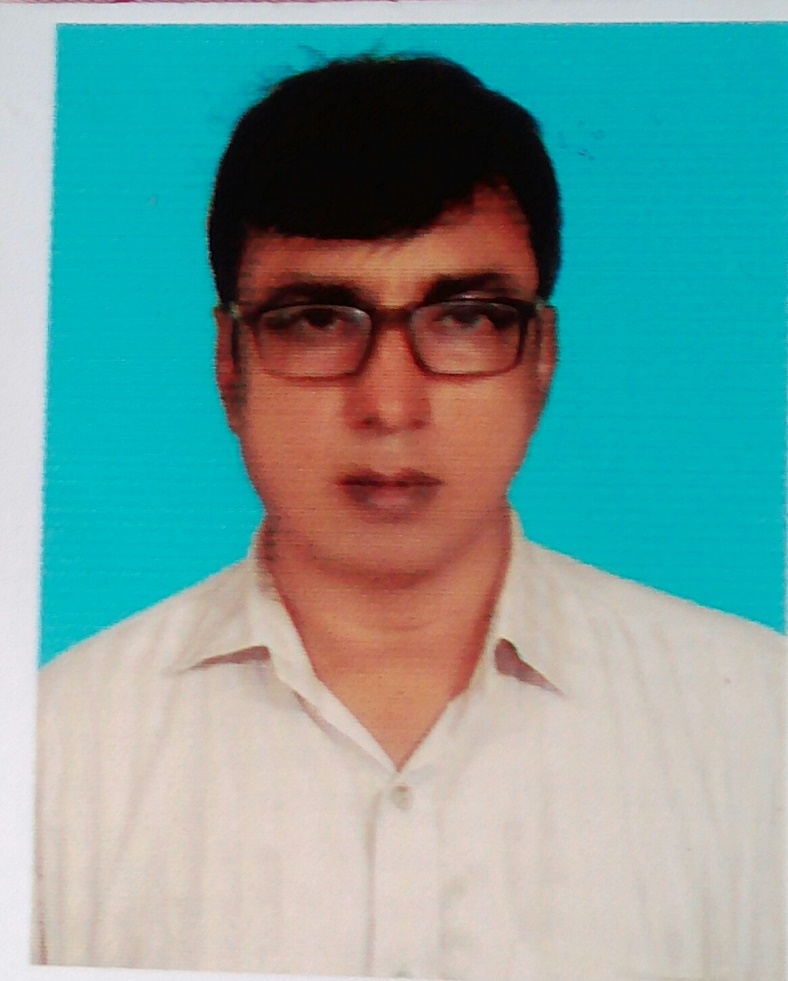 পাঠ পরিচিতি
       বিষয়ঃ উচ্চতর গণিত
        শ্রেণিঃ একাদশ
        অধ্যায়ঃ তৃতীয়
             সরলরেখা
      তারিখঃ ২৭/০৫/২০২০
                    সময়ঃ ৪৫ মিঃ
Y
B(0,b)
x
b
y
O
a
A(a,0)
X
Y
P(x,y)
y
X
0
x
Y
B
b
x
P(x,y)
N
y
y
O
x
M
A
X
দলগত কাজঃ   
i.একটি সরলরেখা (1,4) বিন্দুদিয়া যায় এবং অক্ষদ্বয়ের সাথে প্রথম চতুর্ভাগে 8 বর্গ একক
 ক্ষেত্রফল বিশিষ্ট একটি ত্রিভূজ গঠন করে তার সমীকরণ নির্ণয় কর।

ii.X+2y+7=0  রেখাটির অক্ষদুইটির মধ্যবর্তী খন্ডিত অংশের মধ্যবিন্দুর স্থানাঙ্ক নির্ণয় কর।
উপরোক্ত খন্ডিত অংশ কোনো বর্গের বাহু হলে, তার ক্ষেত্রফল নির্ণয় কর। 

iii.একটি সরলরেখার  সমীকরণ নির্ণয় কর  যা (- 2, - 5) বিন্দুগামী এবং X ও Y অক্ষকে  
 যথাক্রমে  A ও  B বিন্দুতে ছেদ করে  যেন  OA + 2.OB = 0   হয় , যখন  O মূলবিন্দু।
Y
B(0,8)
8
O
X
A(2,0)
2
A(-7,0)
X
O
a
X
A(a,0)
b
B(0,b)
B
C(x,y)
A
Y
A(4,5)
y = 5
D(-3,5)
x = -3
x=4
X
O
B (4,-2)
y = -2
C(-3,-2)
বাড়ীর কাজ  
                                সৃজনশীল


 দৃশ্যপটঃ 5x+4y-20=0
ক.  x+ky-1=0,x+3y-9=0 রেখাদ্বয় উদ্দিপক রেখার সাথে সমবিন্দু হলে  kএর মান নির্ণয় 
      কর।
খ. উদ্দিপক রেখার সমান্তরাল ও  2 এককদূরবর্তী রেখার সমীকরণ নির্ণয় কর। 
গ. উদ্দিপক রেখার  অক্ষদ্বয়ের মধ্যবতী খন্ডিতাংশের মধ্যবিন্দুর স্থানাঙ্ক নির্ণয় কর।
    উপরোক্ত খন্ডিত অংশ কোনো বর্গের বাহু হলে, তার ক্ষেত্রফল নির্ণয় কর।
ধন্যবাদ
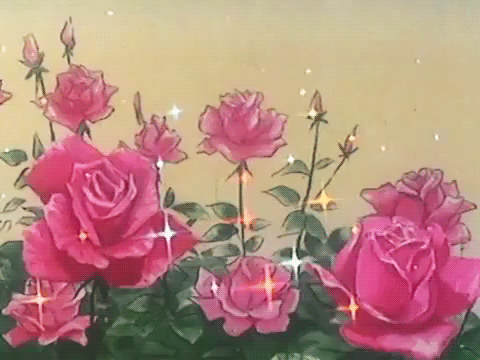